Sentiment analysis using BERT (pre-training language representations) and Deep Learning on Persian texts
Soroush Karimi
Fatemeh Sadat Shahrabadi
1
problem statement
Sentiment analysis and natural language processing
Brand monitoring
Competitive research
Flame detection and customer service prioritization
Product analysis
Market research and insights into industry trends
Workforce analytics/employee engagement monitoring
Input Sample
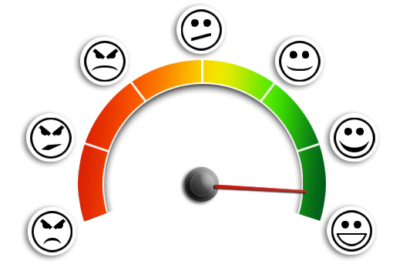 "ساعت خوبی بود از نظر ظاهر و سنسوراش خوب بود_x000D_ولی یه بدی بزرگی که داره بعد 3 ماه بندش خشک گرفت و پاره شد بندشم هیچ جا حتی دیجی نداشتx000D_عملا دیگه قابل استفاده نبود_x000D_ به نظرم با توجه به نظرات بقیه هم که گفتن پاره میشه تا وقتی که بند یدکی نداره نخرید پولتون میریزید دور"

"ارزش خرید نداره. هزینه بیشتر بکنید و گزینه های بهتر خریداری کنین."

"حتما گوشی واقعن خوبه خیلی خوبه a7 2018 رو بخرین واقعا برای اونایی که گوشی رو دست نگرفتنو نظر بد میدن همش اشتباه اصلا داغ نمیکنه اصلا هنگ نمیکنه و دوربینشم فوق العاده"
Output Sample
[('ساعت خوبی بود از نظر ظاهر و سنسوراش خوب بود_x000D_ولی یه بدی بزرگی که داره بعد 3 ماه بندش خشک گرفت و پاره شد بندشم هیچ جا حتی دیجی نداشتx000D_عملا دیگه قابل استفاده نبود_x000D_ به نظرم با توجه به نظرات بقیه هم که گفتن پاره میشه تا وقتی که بند یدکی نداره نخرید پولتون میریزید دور',
array([-3.9536180e-03, -5.5351005e+00], dtype=float32),
'Negative'),
('ارزش خرید نداره. هزینه بیشتر بکنید و گزینه های بهتر خریداری کنین.',
array([-2.4673278e-03, -6.0058746e+00], dtype=float32),
'Negative'),
('حتما گوشی واقعن خوبه خیلی خوبه a7 2018 رو بخرین واقعا برای اونایی که گوشی رو دست نگرفتنو نظر بد میدن همش اشتباه اصلا داغ نمیکنه اصلا هنگ نمیکنه و دوربینشم فوق العاده',
array([-2.2144477 , -0.11565089], dtype=float32),
'Positive')
2
Challenges
Challenges
Named Entity Recognition
Anaphora Resolution
Parsing
Sarcasm
poor spelling, poor punctuation, poor grammar …
3
Past solutions
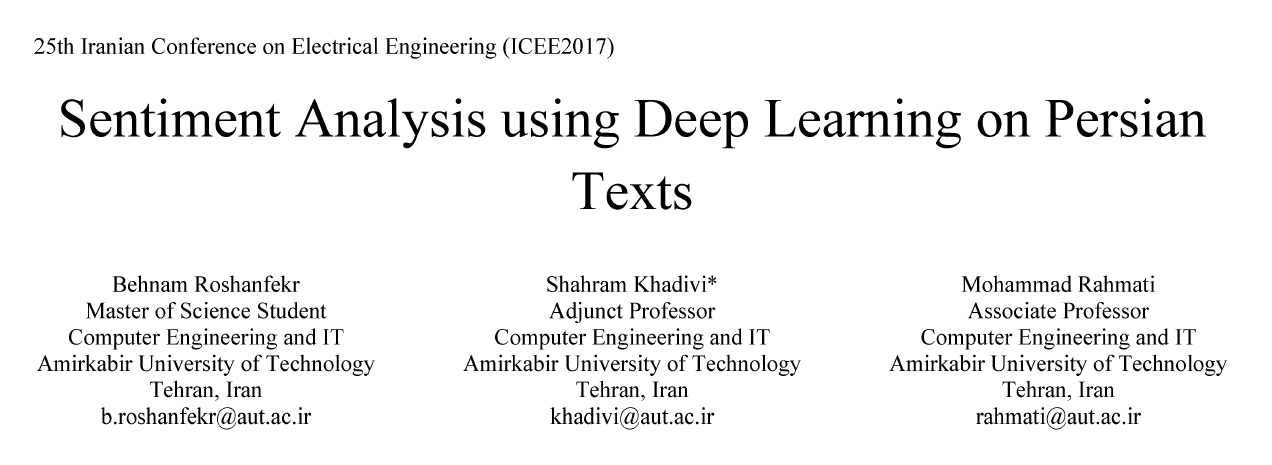 Skip-gram model
For learning vector representations of words
Unsupervised 
150726 unlabeled sentences
Bidirectional Long Short Term Memory (LSTM)
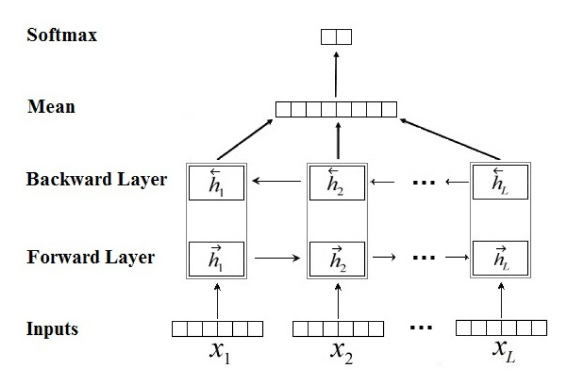 Convolutional Neural Network (CNN)
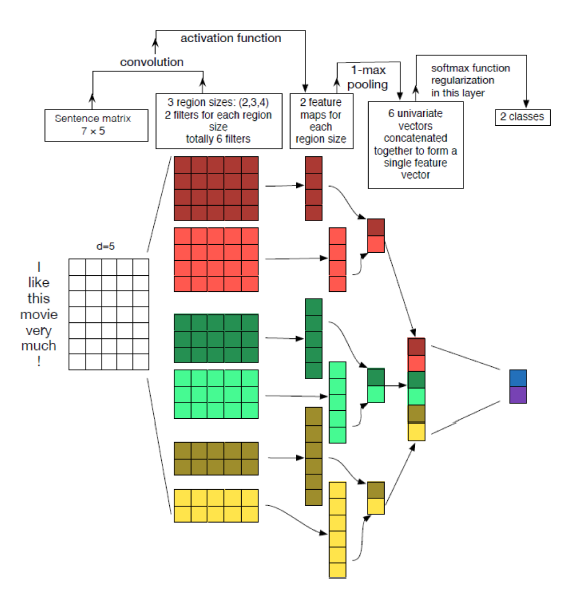 4
Our solution!
Bidirectional Encoder Representations from Transformers
first unsupervised, deeply bidirectional system for pre-training NLP
contextual Pre-trained representation
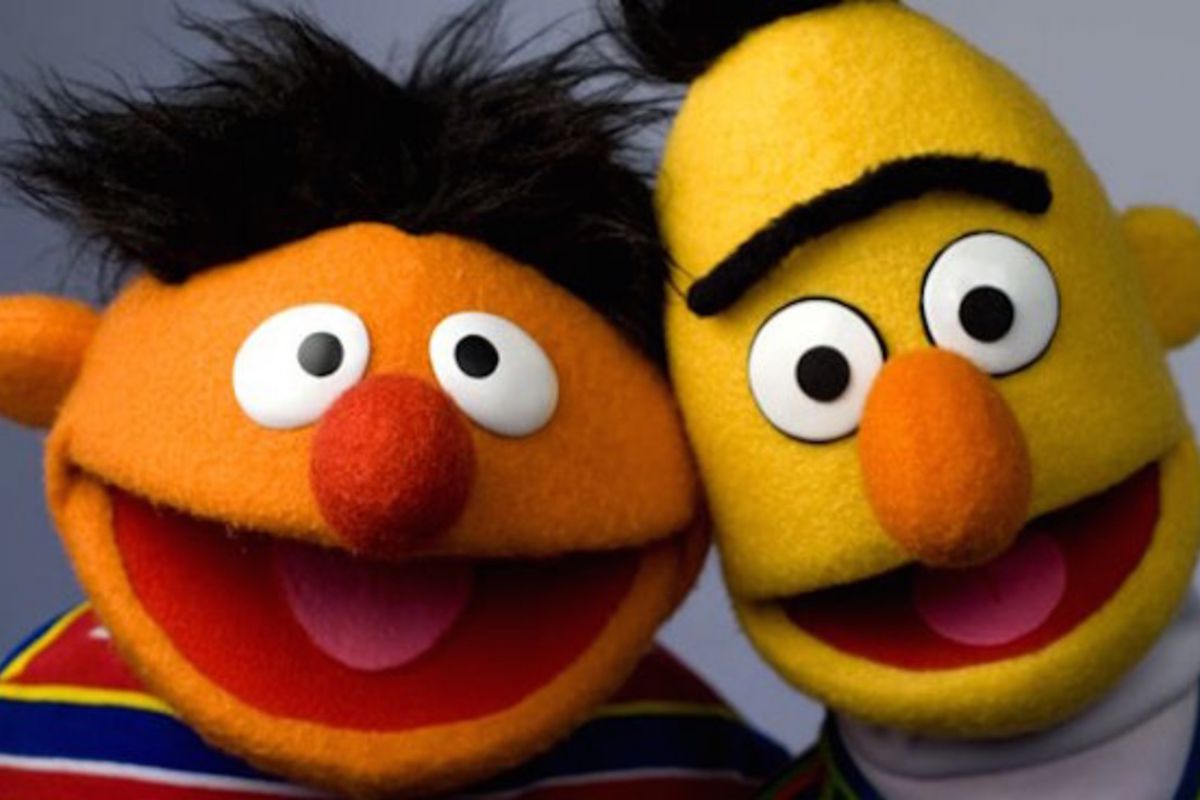 BERT Approach
mask out 15% of the words in the input, run the entire sequence through a deep bidirectional Transformer encoder, and then predict only the masked words

Input: the man went to the [MASK1] . he bought a [MASK2] of milk.
Labels: [MASK1] = store; [MASK2] = gallon
5
Past Results
Computing results
Computing results
Confusion matrix for NBSVM-bi:
Confusion matrix for CNN:
Confusion matrix for Bidirectional-LSTM:
Final results
6
Our Results
Computing results
Confusion matrix for BERT (unbalanced data for fine-tuning and testing):
Confusion matrix for BERT (balanced data for fine-tuning and unbalanced data for testing):
Computing results
Confusion matrix for BERT (positive data twice the negative data for fine-tuning and unbalanced data for testing):
Confusion matrix for BERT (balanced data for fine-tuning by increasing negative data and unbalanced data for testing):
Final results
7
Compare Results
Compare results
Thanks for your attention